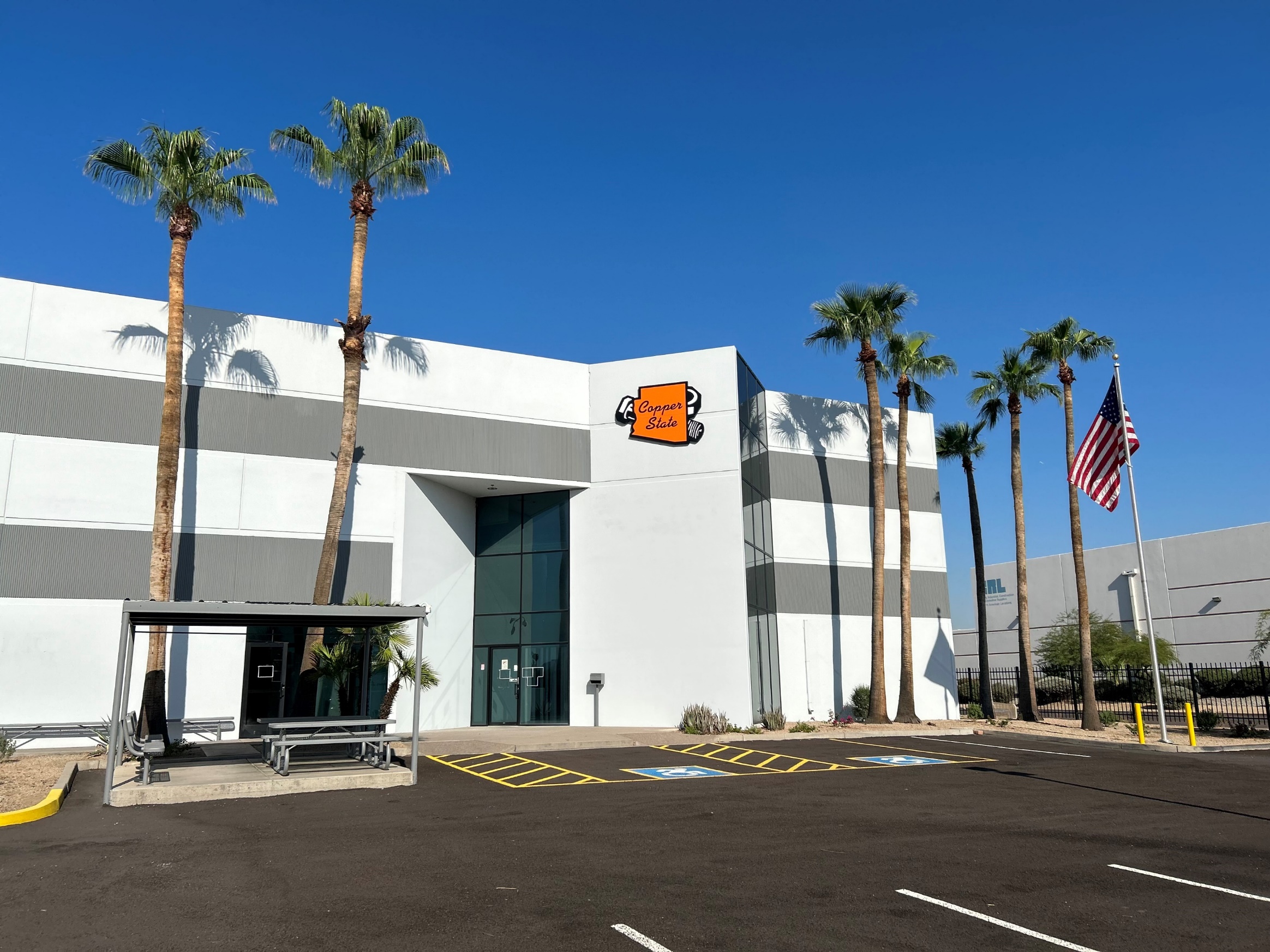 FastenersConstruction ProductsIndustrial SuppliesSafety & PPECutting Tools & AbrasivesTools & Accessories Specialty Items


Introduction to our commitment of support
Copper State Bolt & Nut
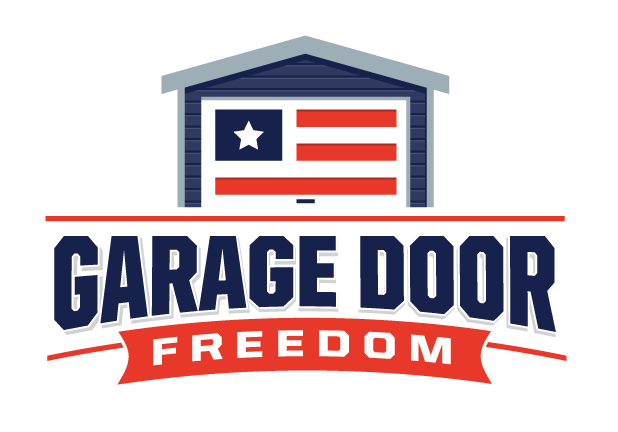 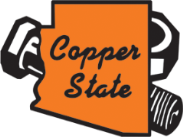 [Speaker Notes: Slide 1: Intro
Overview of products and services we have provided customers over the years.]
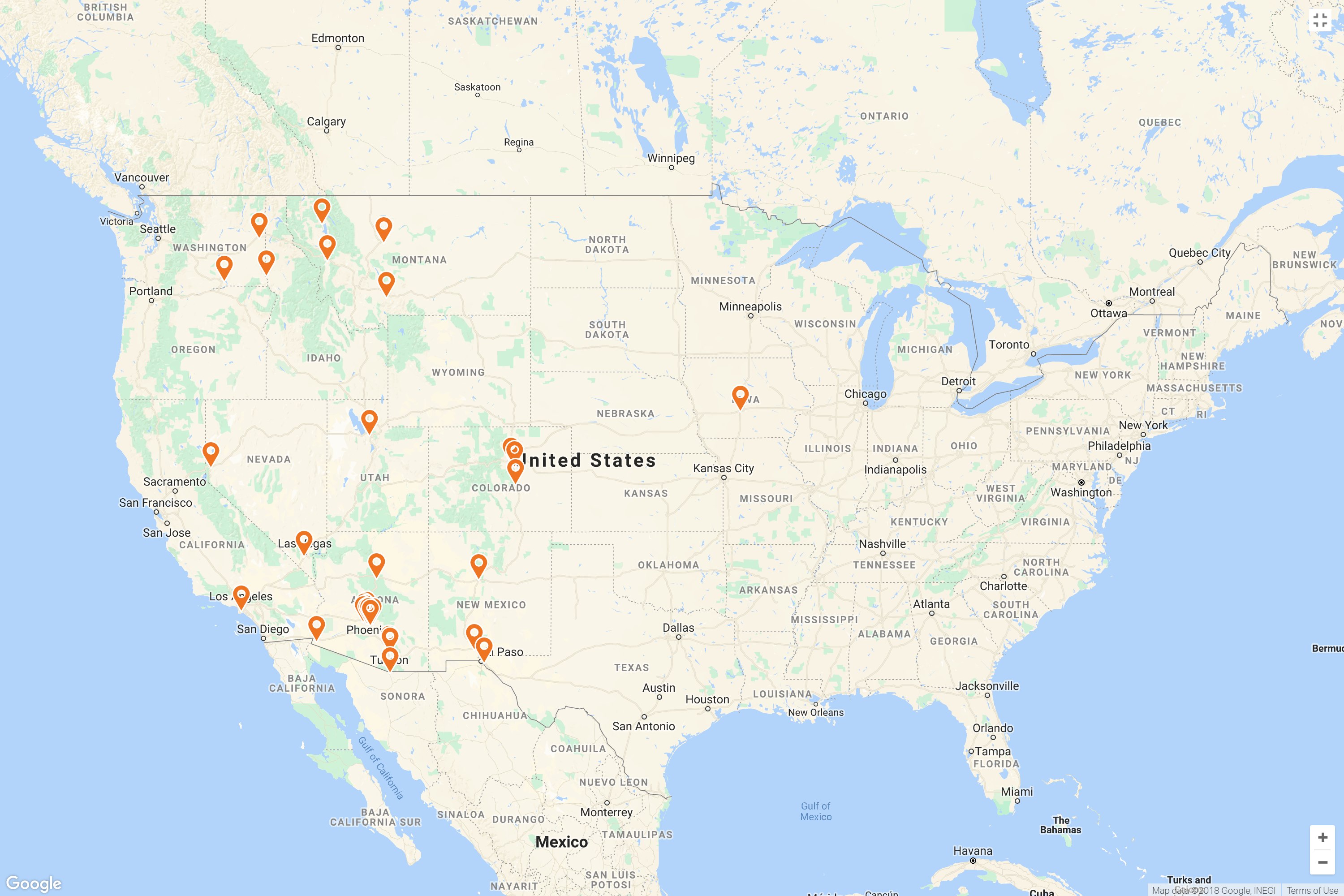 Copper State At A Glance:
1700+ Key Customers
(16,000 Overall)
600+ Supplier Partners
(1,100 Overall)


30+ Locations
 in 11 States
Shipping to 20+ Countries 
On 6 Continents
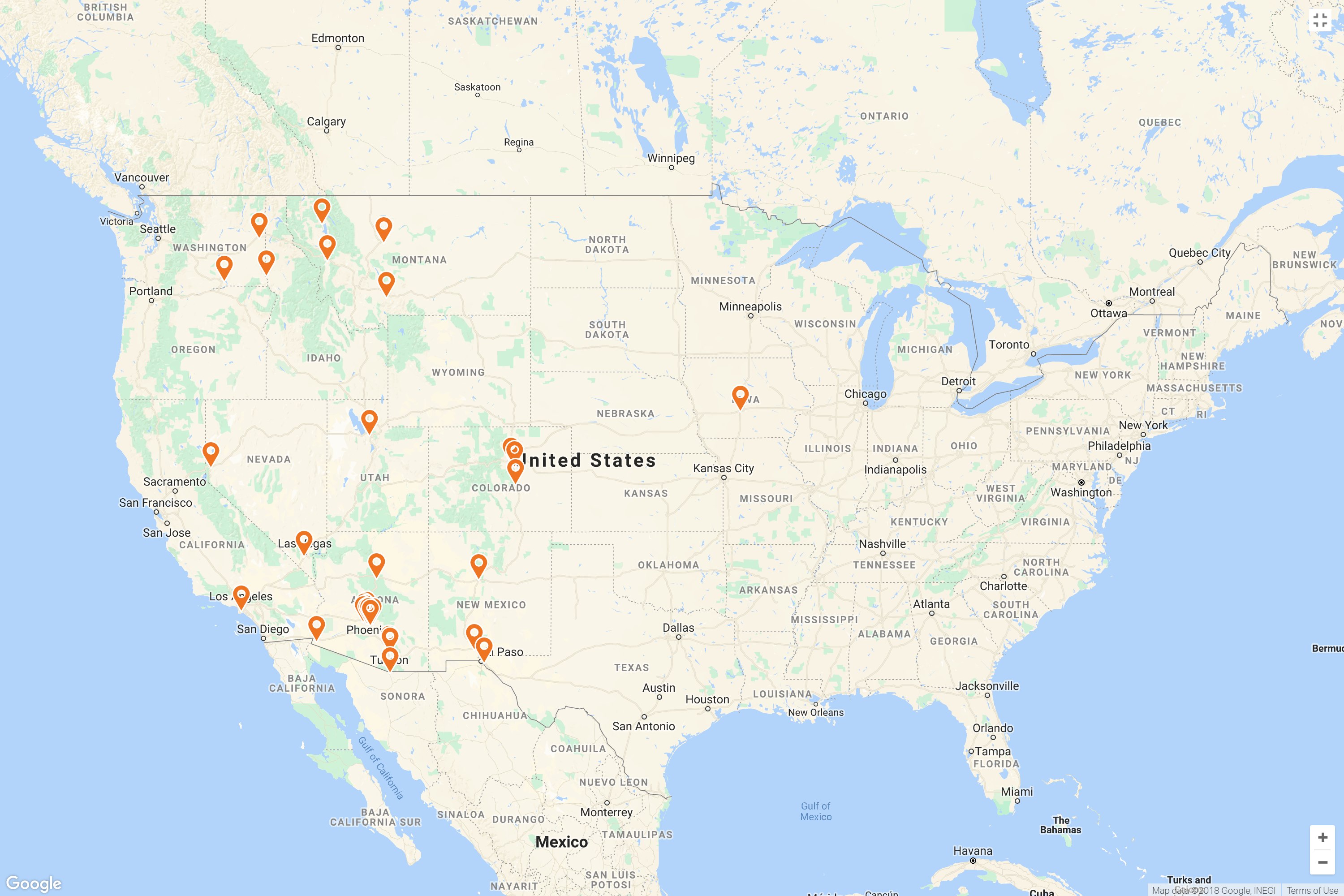 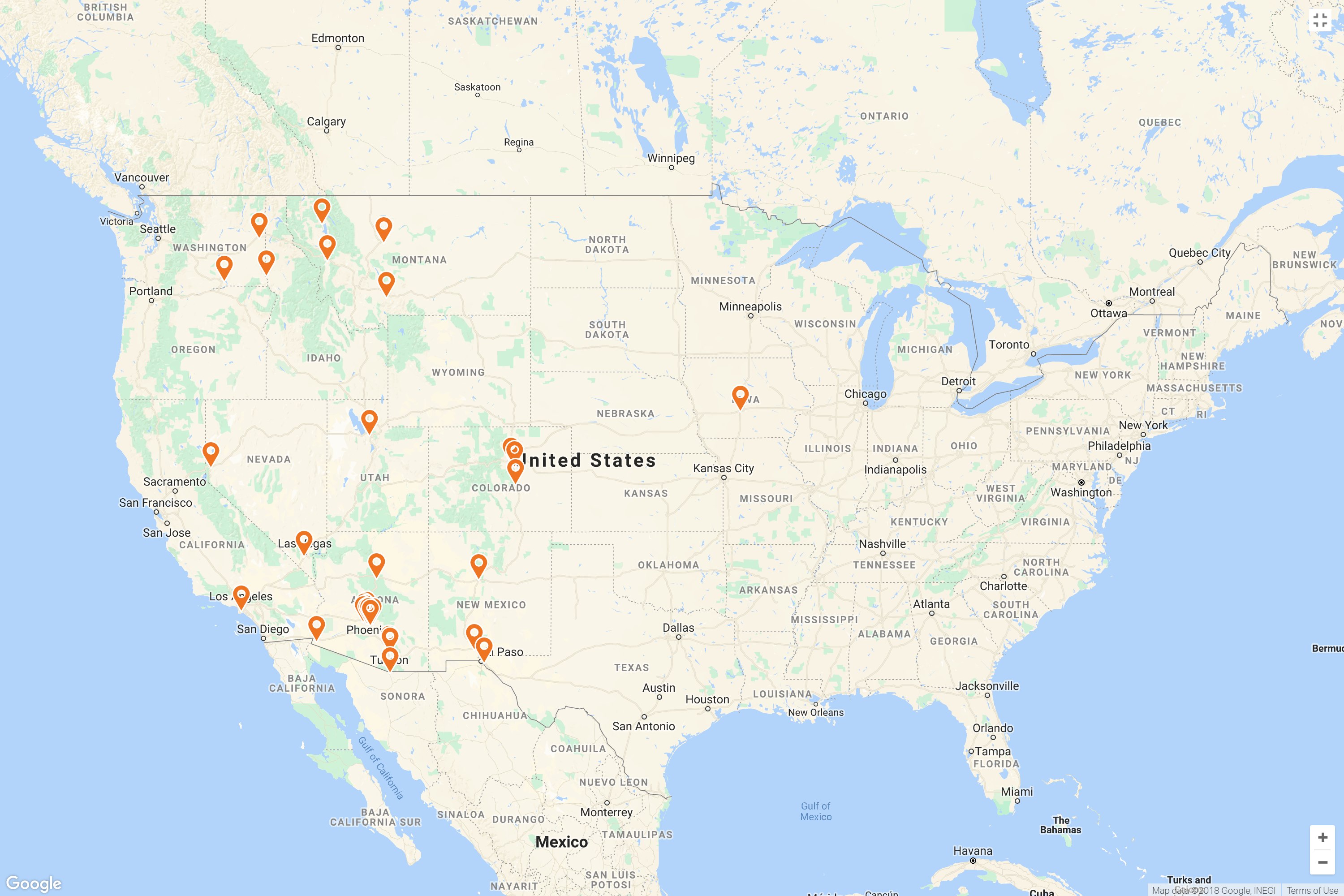 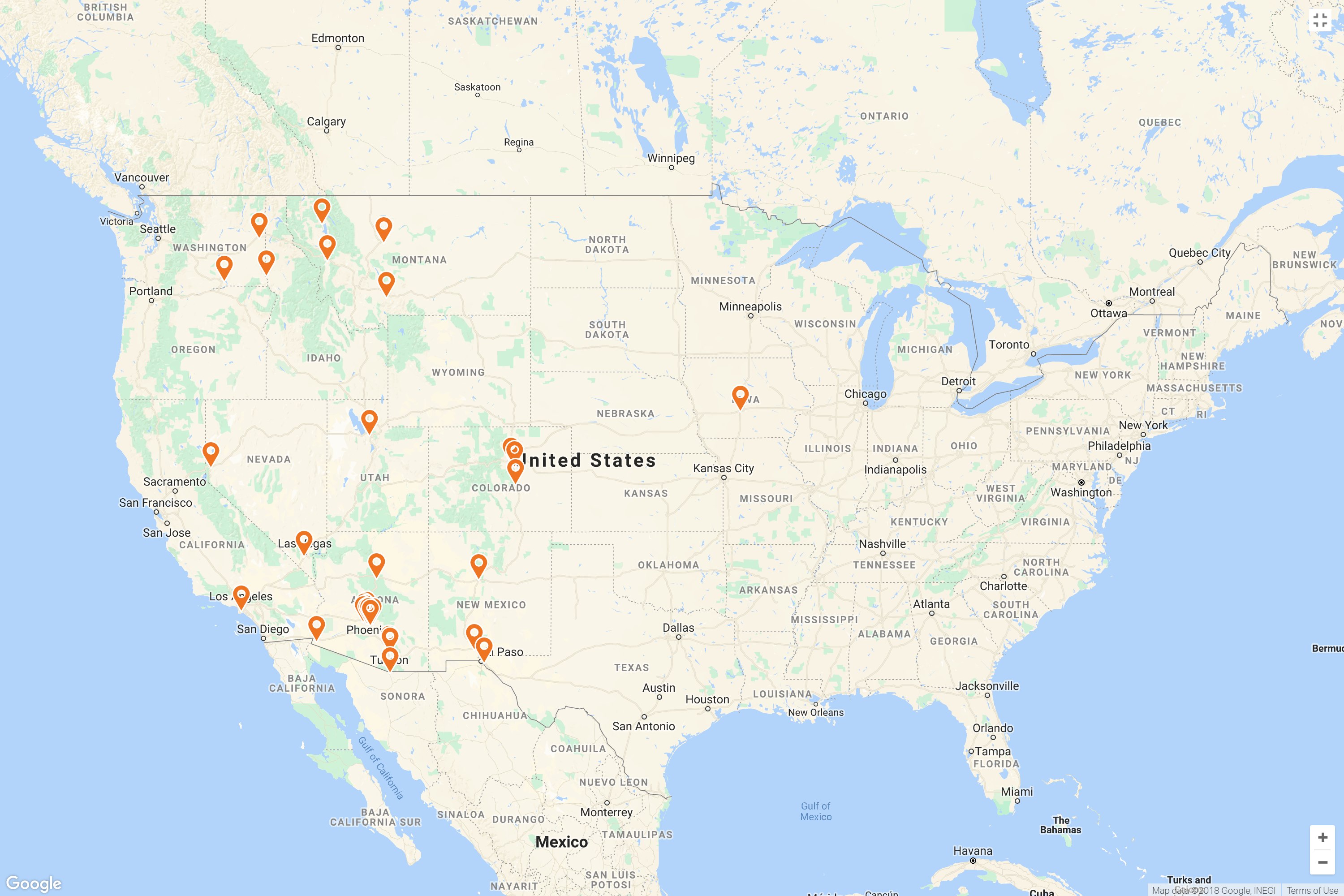 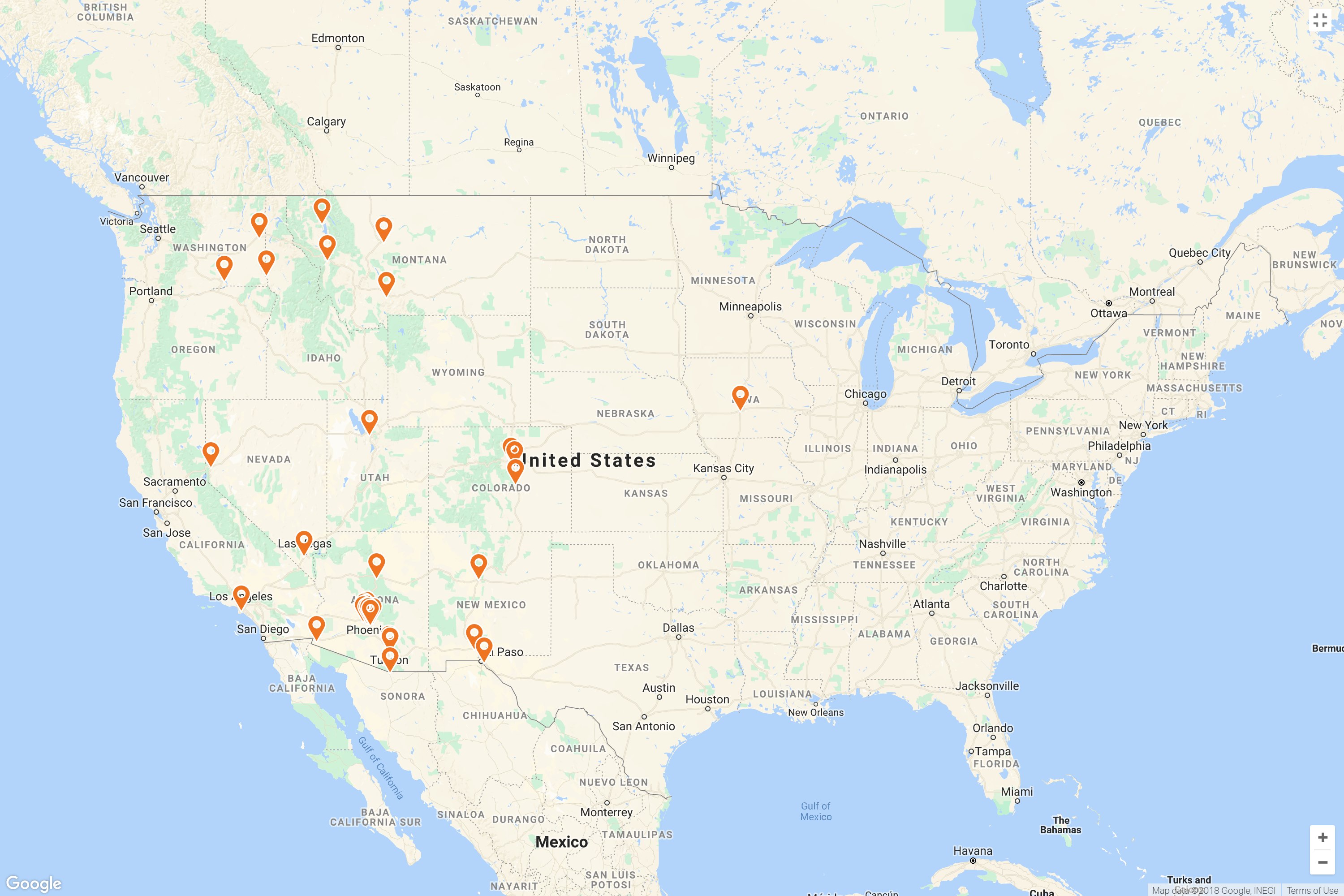 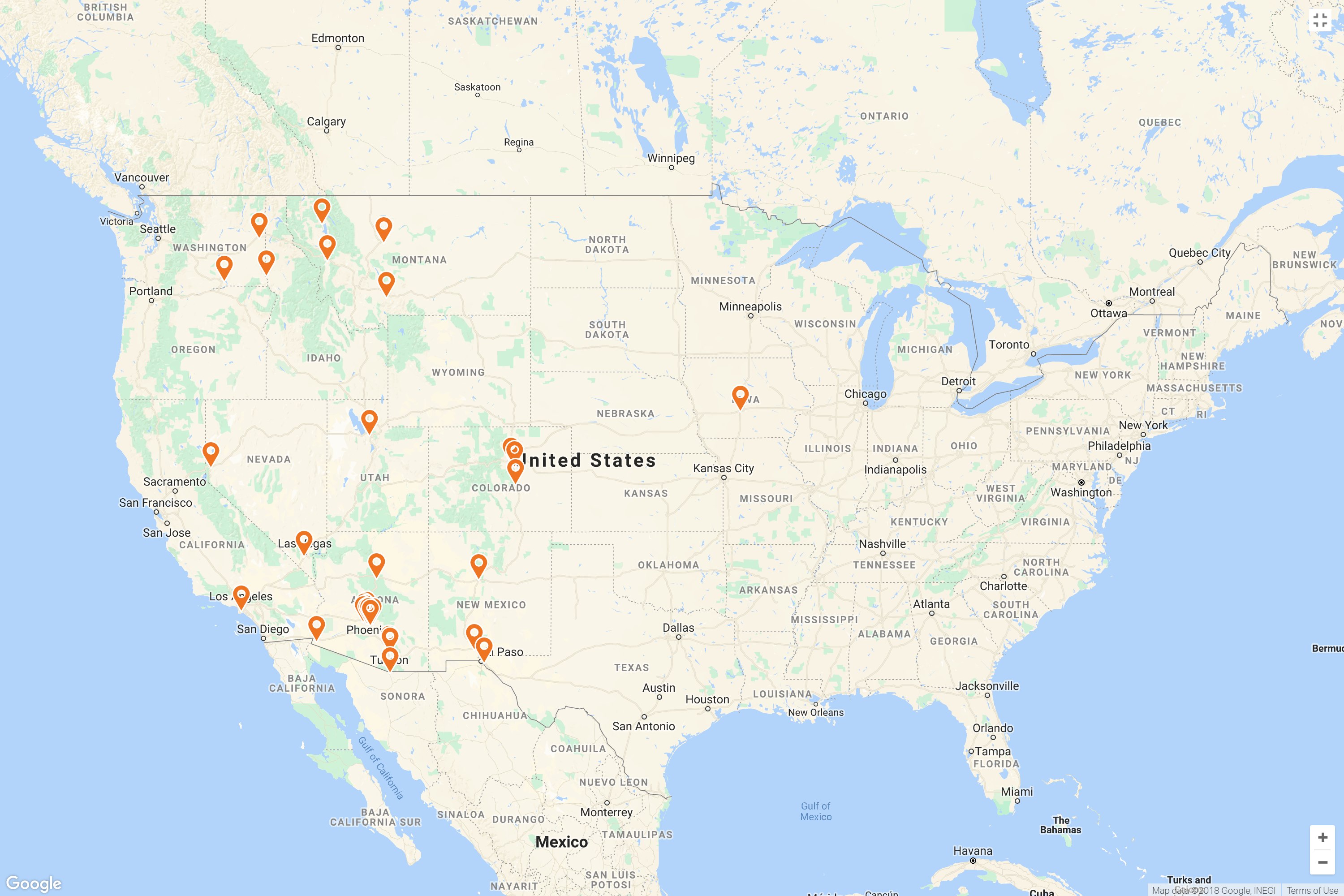 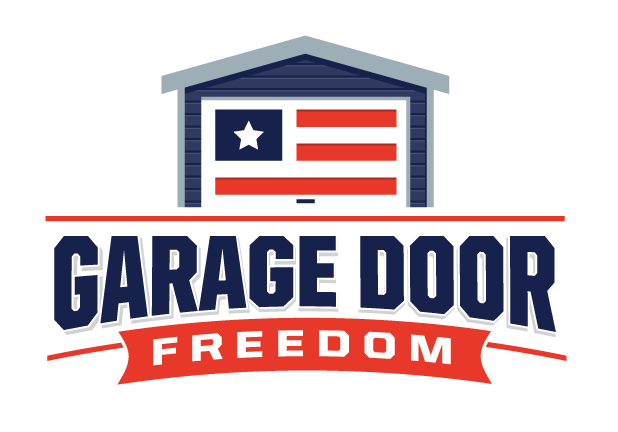 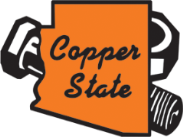 [Speaker Notes: Slide 2: Copper State at a glance; Giving an idea of how big CSBN is and the clout we have.]
Copper State & Garage Door Companies- ‘24 Stats:
25+ States
       supported by Copper State
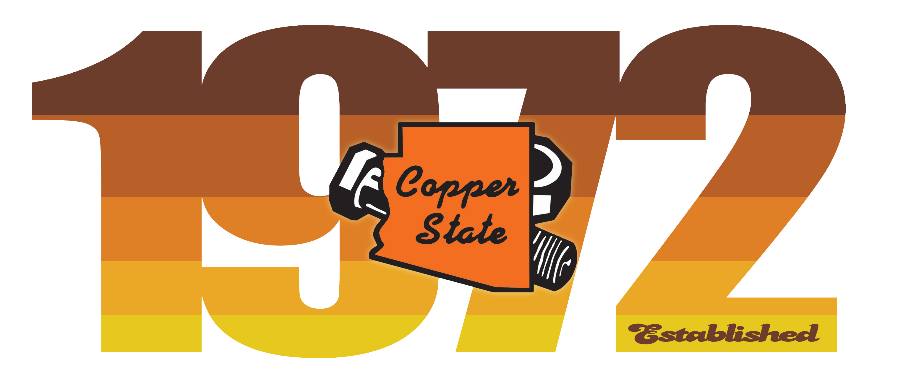 Over 
   13,000+
 
		pairs of Gloves
4.5M+

	Pieces of zinc hardware
Working with	250+
Garage Door Companies
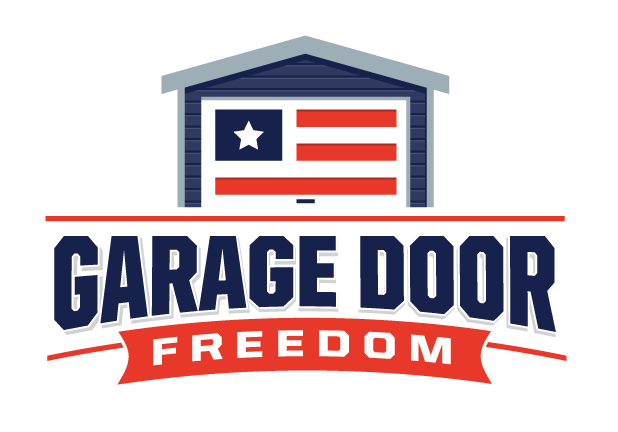 350+ technician kits put together by Copper State
1,200+ pairs of 
safety glasses
[Speaker Notes: Slide 3:]
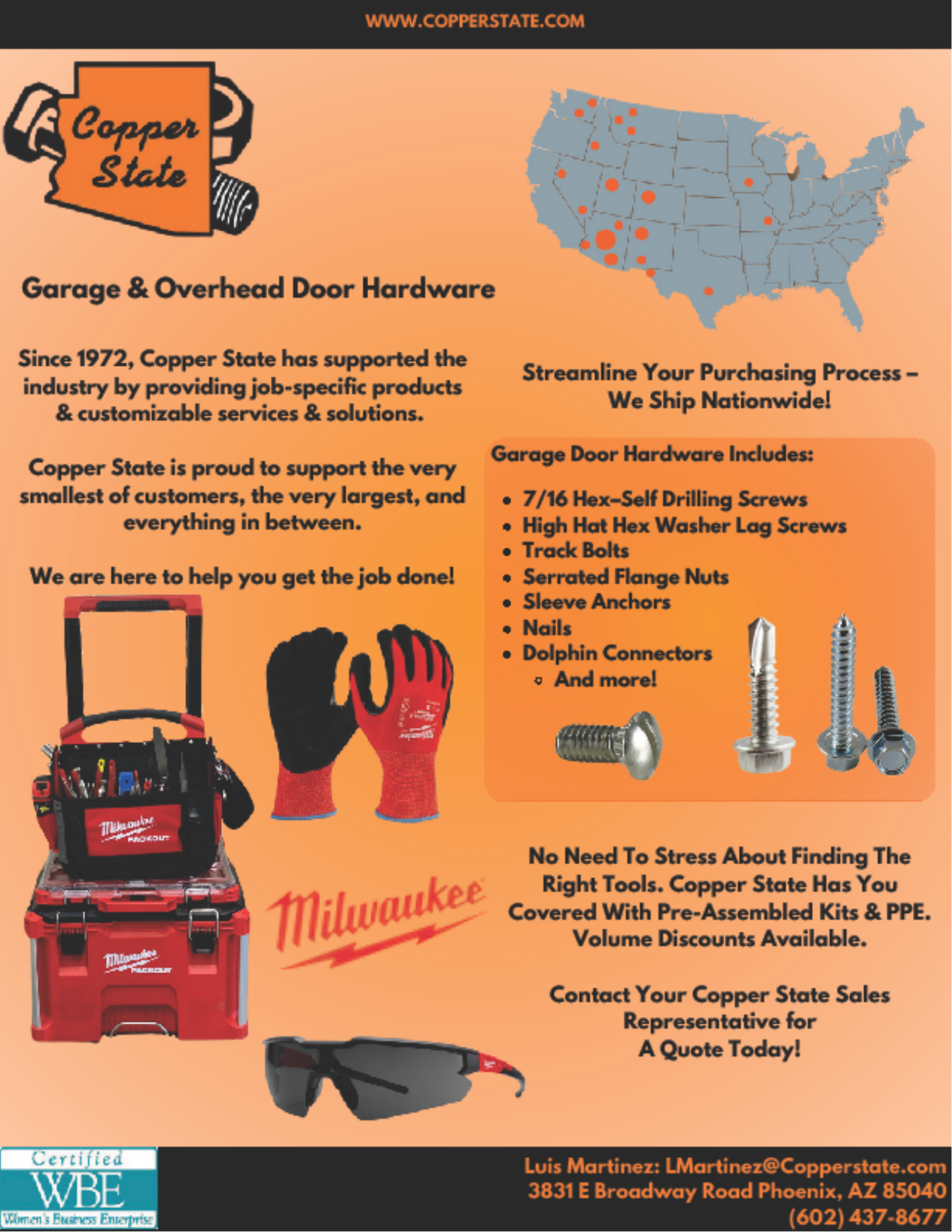 New Hire Technician Kits Include: 

Milwaukee Rolling Packout
+ Low Profile Organizer
Milwaukee Packout Backpack
4x Milwaukee Power Tools
2x M18 Batteries
AND 30+ Additional Tools & Accessories
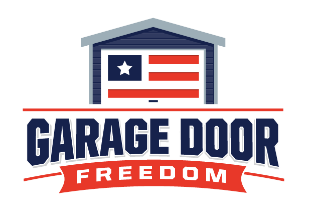 Popular Cooling Products:
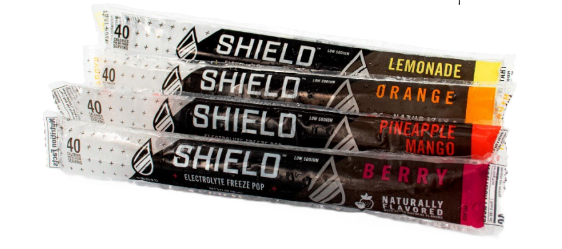 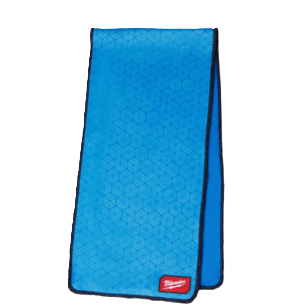 3 fl oz Freeze Pops
Cooling Towels &
	Cooling Skull Caps
16.9 fl oz Drink Mix
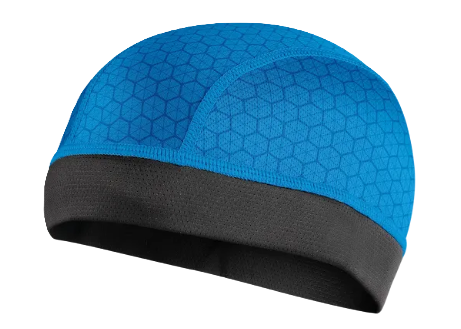 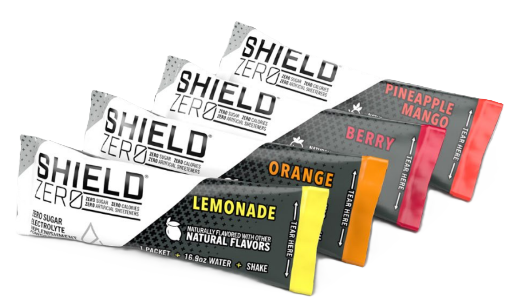 Safety Glasses & Gloves:
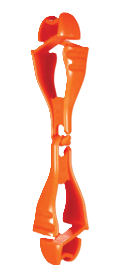 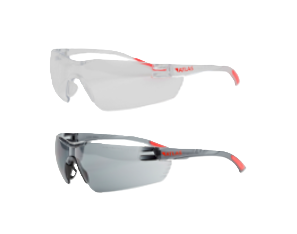 Economy Safety Glasses
(Clear or Tinted)
Other Safety Accessories
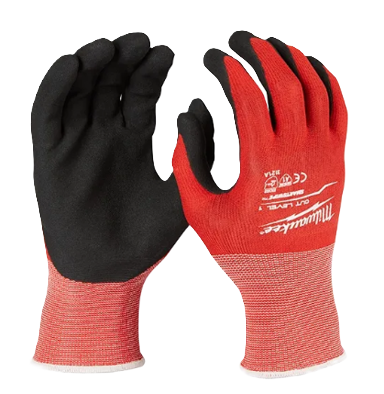 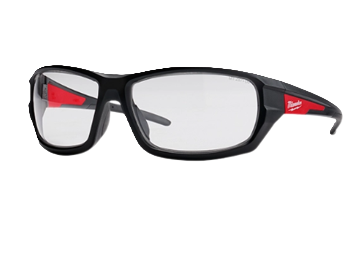 -or- Upgrade to Milwaukee
Safety Glasses
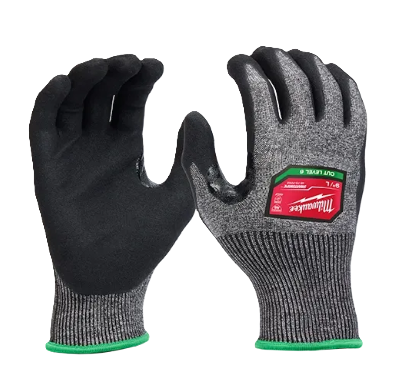 Cut Lvl 6 High-Dex Gloves
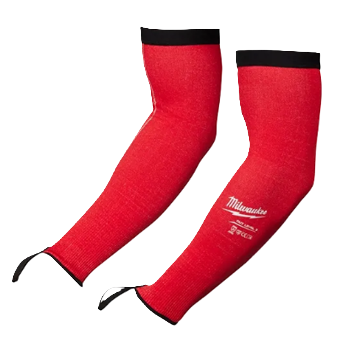 Cut Lvl 1 Gloves
Cut Lvl 3 Protective Sleeves
Other Product Lines:
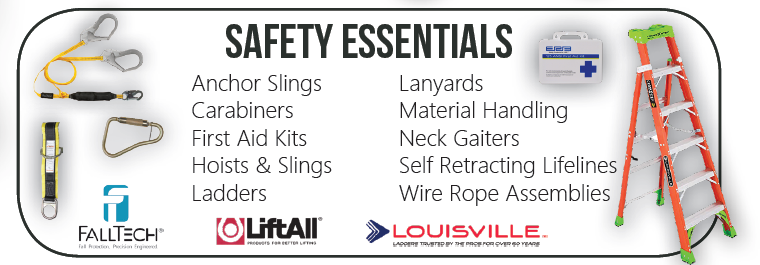 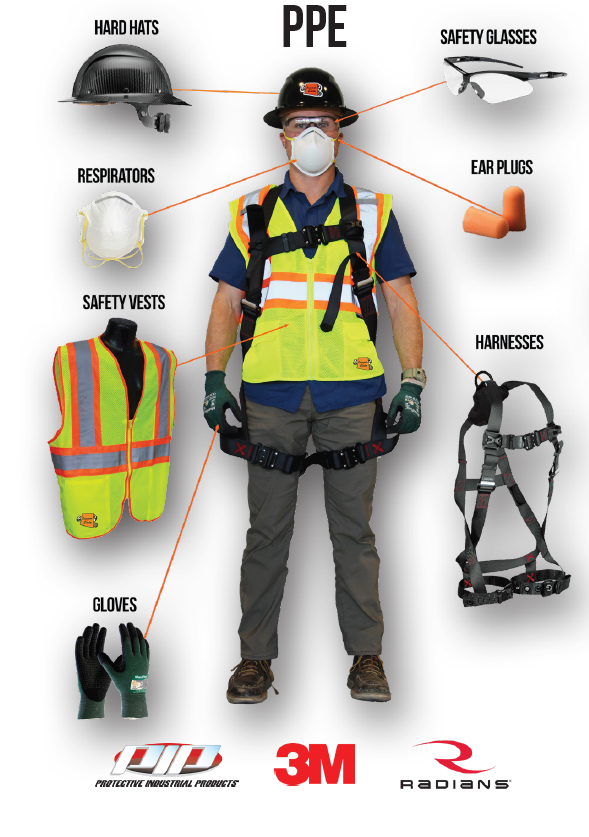 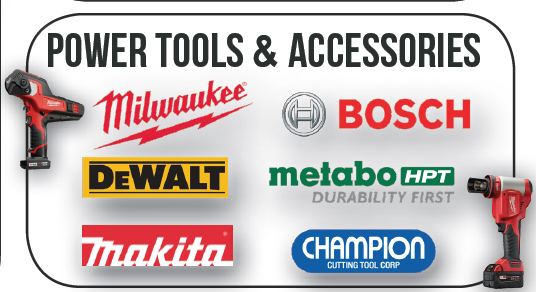 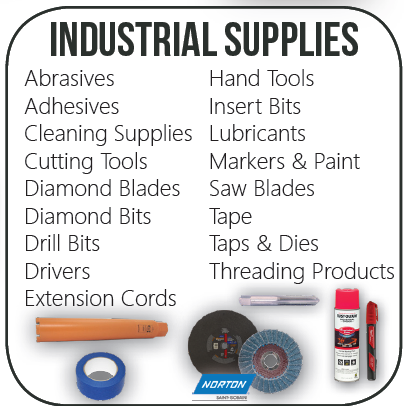 [Speaker Notes: Slide 10: “you already know we supply bolts & nuts, here are some other things we can provide to reduce your work needed when looking for materials.”]
Your Copper State Bolt & Nut Contacts
Luis Martinez- Branch Manager, 602-437-8677
lmartinez@copperstate.com
Mark Wulff- Regional VP of Construction, 602-399-0905
mwulff@copperstate.com
Cody Creelman- Account Manager, 602-290-2808
- ccreelman@copperstate.com
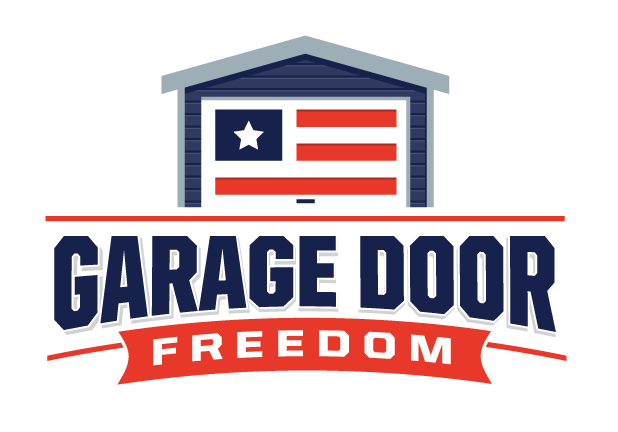 [Speaker Notes: Contacts page]
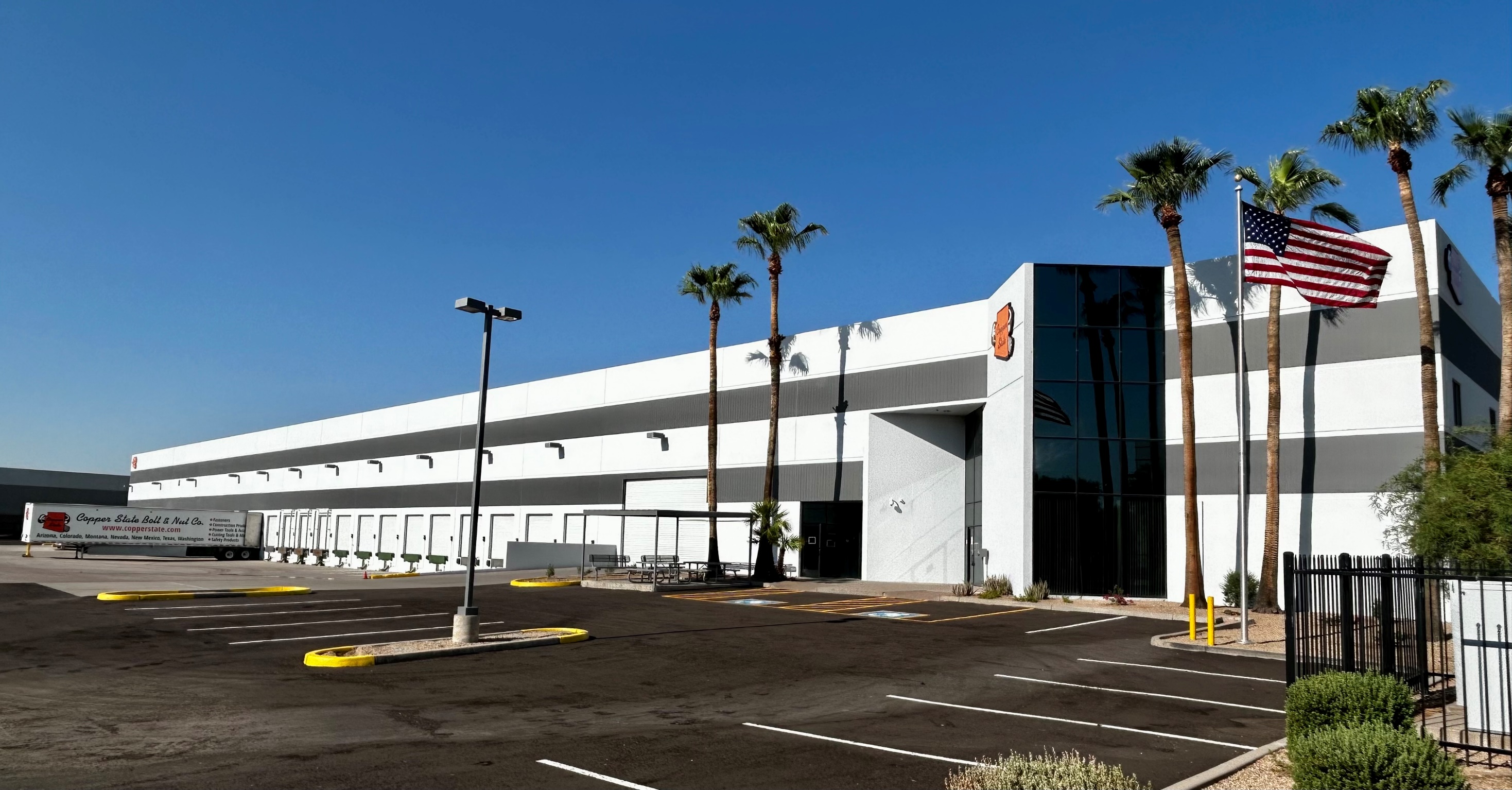 Thank you!

We look forward to earning your business and working to support your project needs.



Thank you for the opportunity to develop our partnership together!
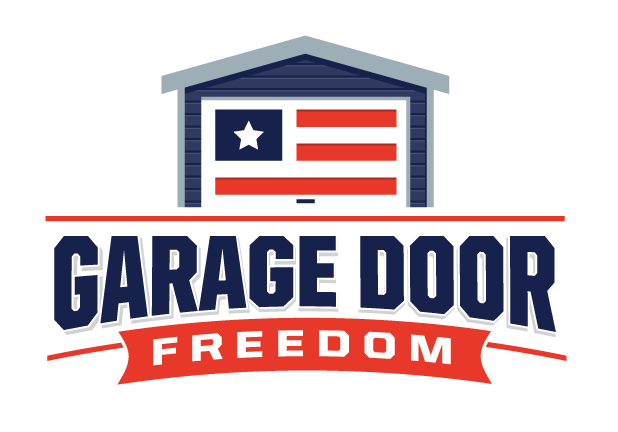 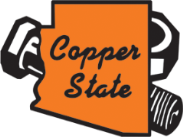 [Speaker Notes: Slide 11: End. Thank you.]